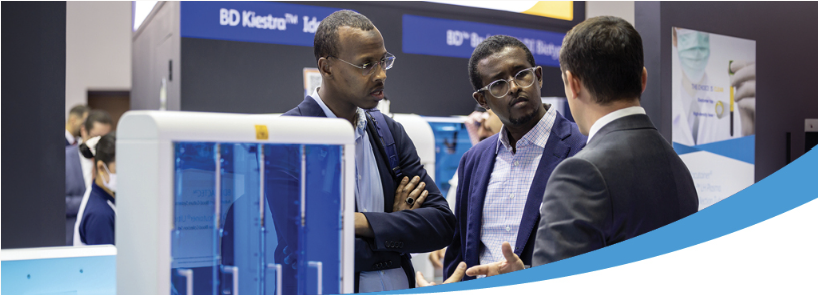 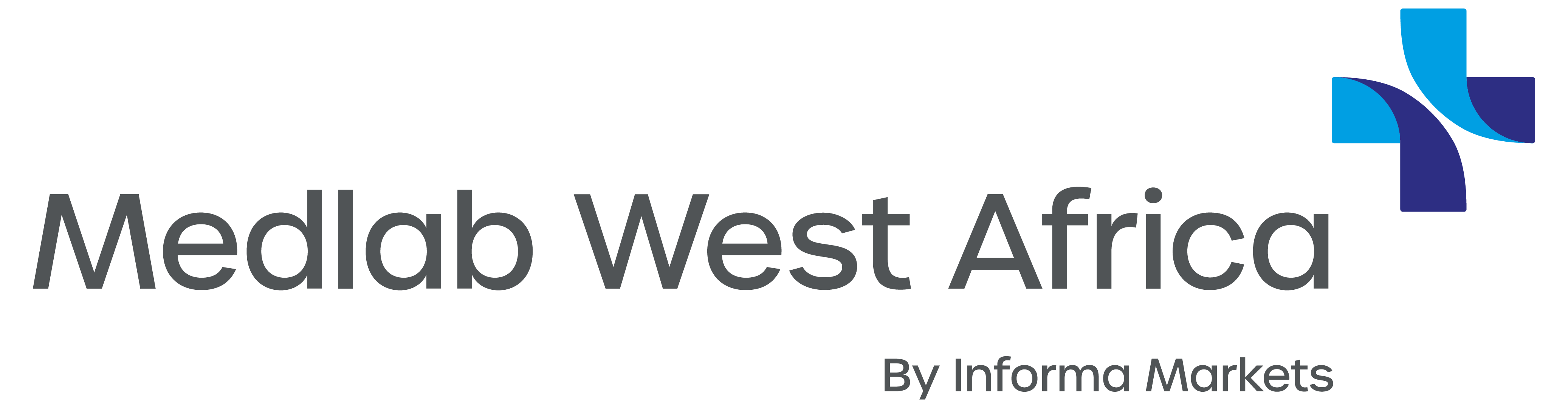 Co-located with:
We are ready to talk business
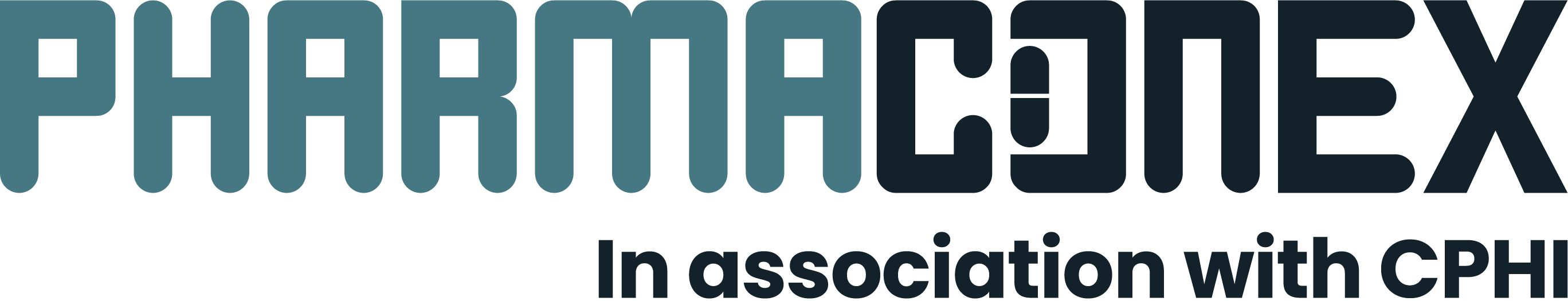 Connect now
22-24 April 2024 | Landmark Centre Lagos, Nigeria